XXX – The title of poster



Author-1, Author-2, Author-3
Affiliation details

Email of presenter
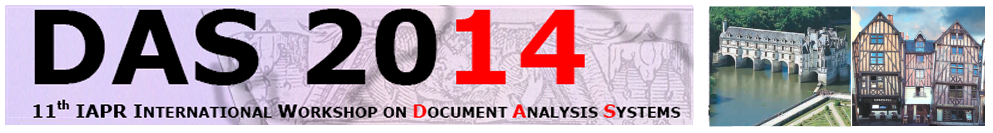 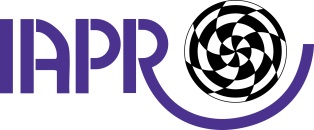 7-10 April 2014
Tours, France
XXX – The title of poster
The purpose of “1 minute teaser presentation” is not to explain all what you have done, but to attract audience to visit your poster. 
Your slides showing “what’s new”, “what’s interesting” and “for what”, attract the audience.
Your solutions can be given at the poster.
Use this template to prepare your slides.
The template has been prepared in “MS PowerPoint 2010”.
Content of “1 minute teaser presentation” of your poster should preferably be only a single slide.
It cannot be on more than TWO slides.
Don't change the font size on the first slide and for the “title” on the top of other slides.
For the content of your slide, please use “Calibri” font with a point size of “≥16”.
Keep the slide simple:
Use visuals.
Only short text.
Don’t use videos and slide animations.
Use colors to attract attention to certain keywords.
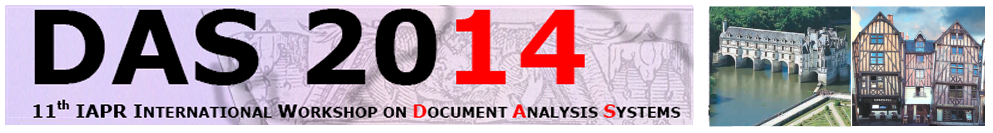 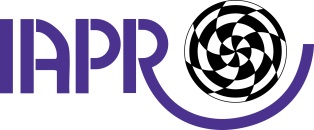 7-10 April 2014
Tours, France
XXX – The title of poster
People will only look at the slide for 60 seconds, while in parallel they will try to listen to you. 
Don't include slide numbers.
Your slides are concatenated with others in the same session.
You will have exactly 60 seconds for the teaser presentation of your poster.
Your presentation will be terminated by session chair after 60 seconds.
Your slides should be compatible to “pptx” format of “MS PowerPoint 2010”. 
Don't forget to rename the “pptx file” by replacing “xxx” with submission number of your paper on Easychair.
The “pptx file” of your slides should not be bigger than 5MB.
Upload the completed “pptx file” on Easychair as attachment to your paper:
My Submissions -> Submit a new version -> Attachment
The deadline for the upload is 25th March 2014.
A presentation which is not uploaded on Easychair until deadline will not be included in the teasers session at DAS’2014.
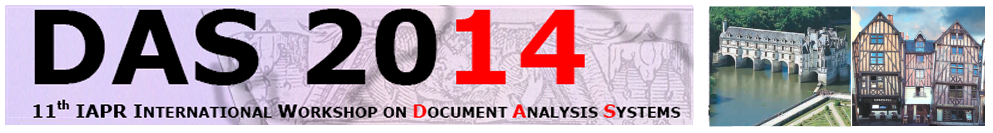 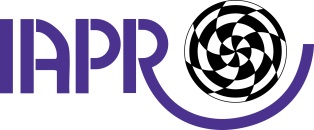 7-10 April 2014
Tours, France